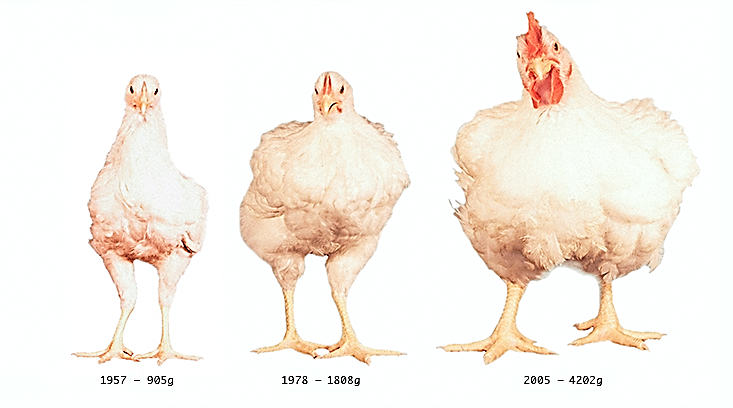 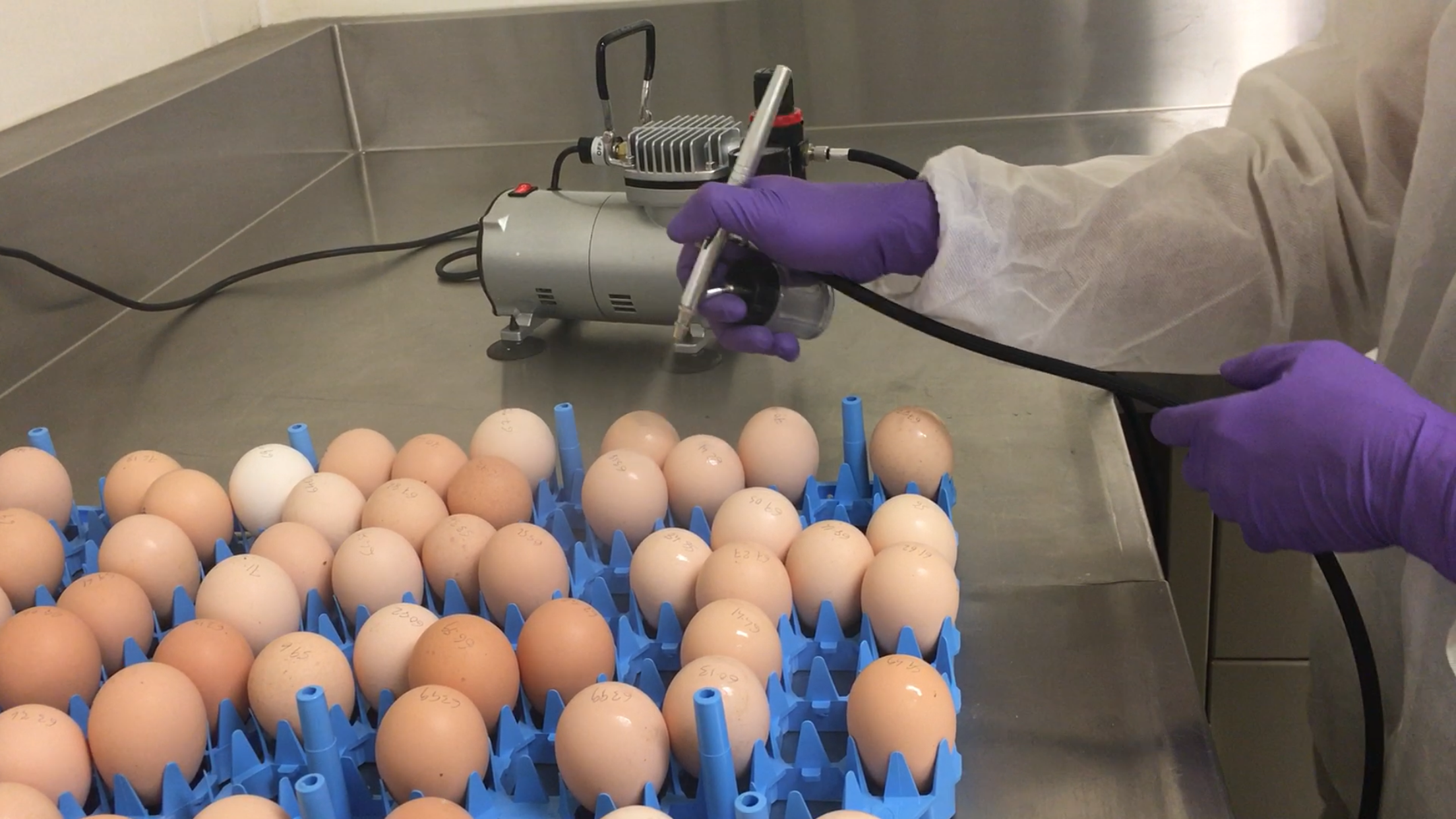 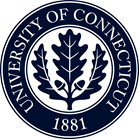 Probiotics Increased the Body Weight and Improved Feed Efficiency
Muhammed Shafeekh Muyyarikkandy
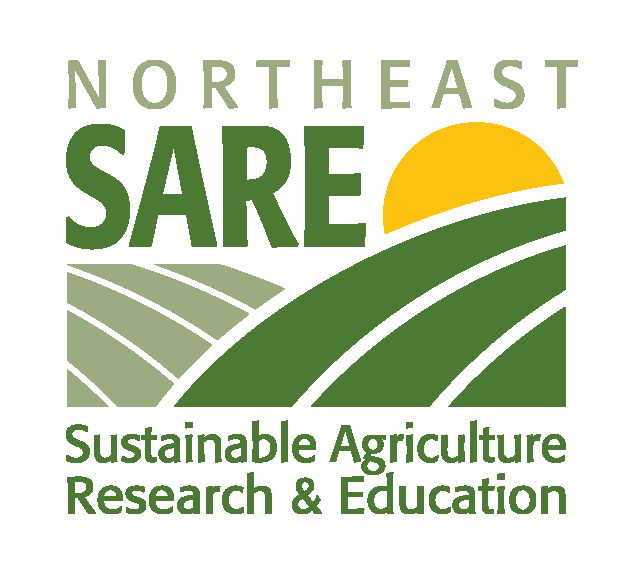 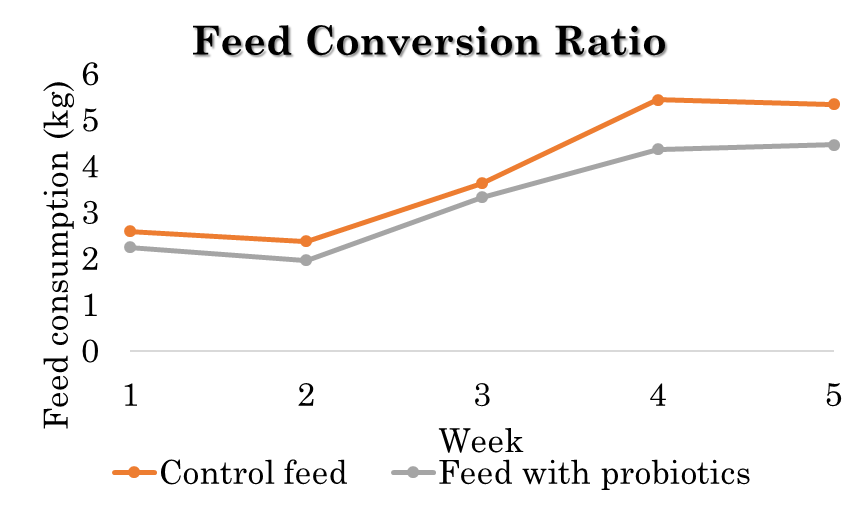 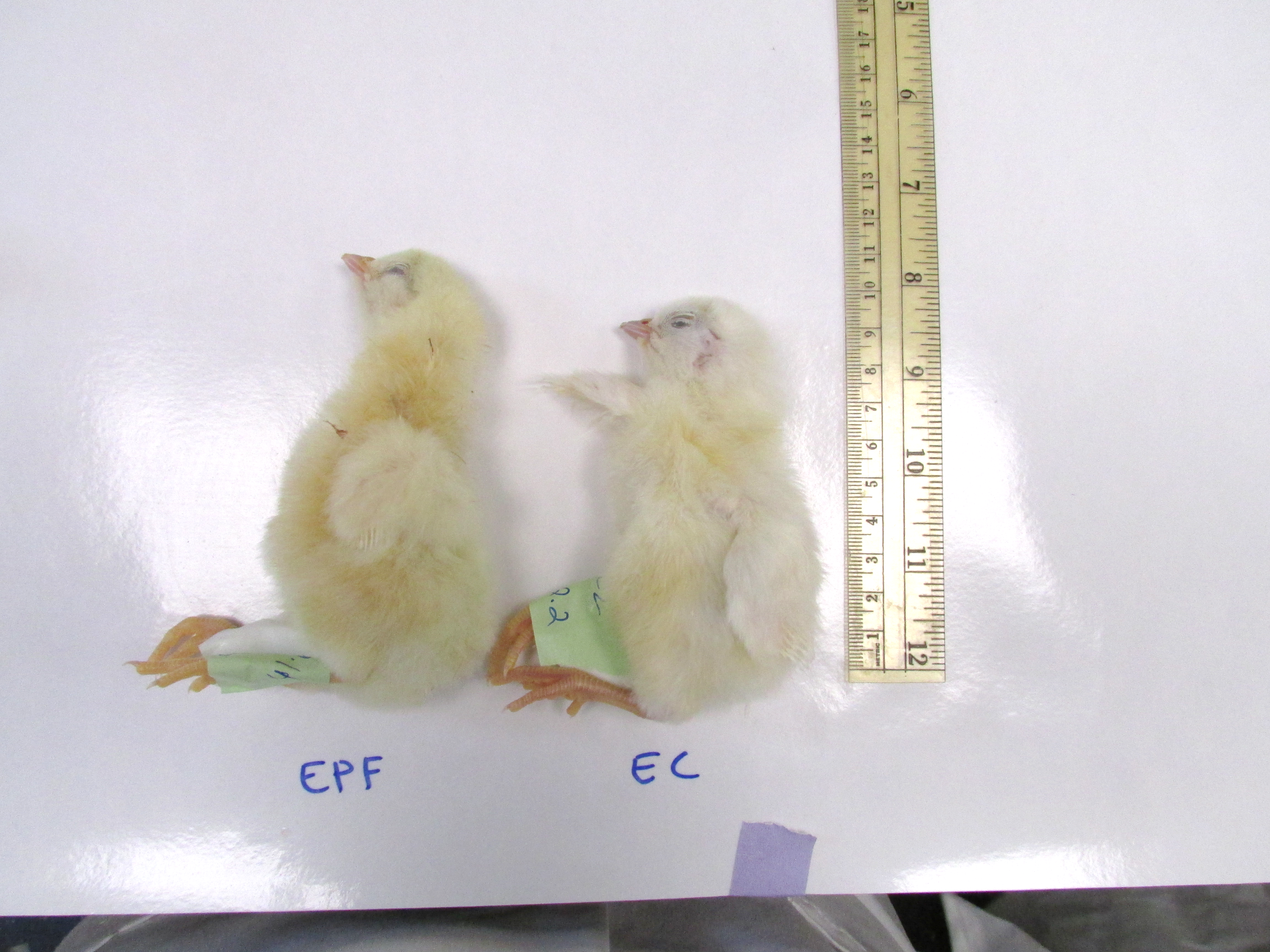